Развитие негосударственного сектора технического творчества и исследовательской деятельности учащихся
Сергей  Косарецкий
директор Центра социально-экономического развития школы Института образования НИУ ВШЭ
Негосударственный сектор ДО
1454 организации, 2,6% от числа организаций, 1,7% от числа услуг 
       (статистика, 1-ДОД, 2017)
Естественнонаучных программ  - 15,8% от общего числа услуг!
Охват 12,7% детей (17% - в городах с населением 1 млн. и выше)  (Мониторинг экономики образования, 2016)
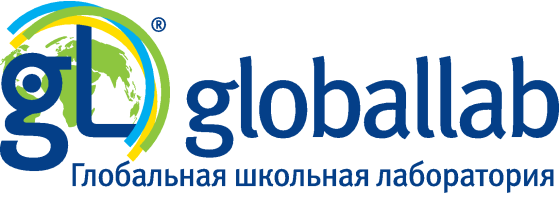 ГлобалЛаб  - Он-лайн-платформа  исследовательской деятельности  школьников


2100 проектов, 24 проектных курса по различным предметам для 1-9 классов  
13 кружков для внеурочной деятельности, 8 программ для дополнительного образования.
Проекты, конкурсы и акции объединяют школьников и учителей разных стран и регионов
 36 стран (3 языка)
176 тыс. человек 

Партнер Discovery Education
Входит в 100 лучших мировых инноваций в сфере образования (HundrED)
Победитель облачного гранта от Microsoft в номинации «Лучший облачный стартап»
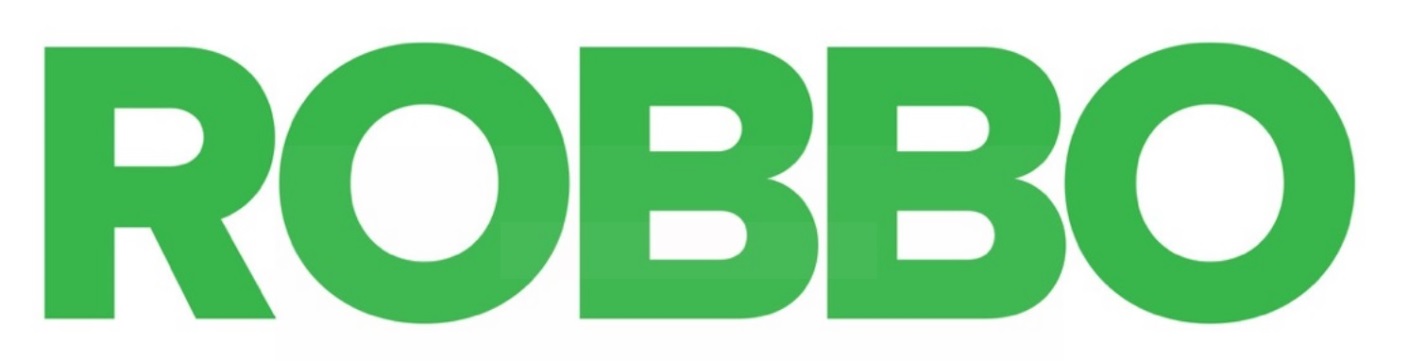 Сеть кружков программирования, робототехники и 3D-печати

Открытые мастерские ФабЛаб
Обучение креативному программированию
12  стран
 11 мегаполисов России
 150 образовательных организаций
10 тысяч+ детей

 В рамках франшизы создатели предлагают  уникальное оборудование, готовые учебные планы,  осуществляют полное сопровождение.
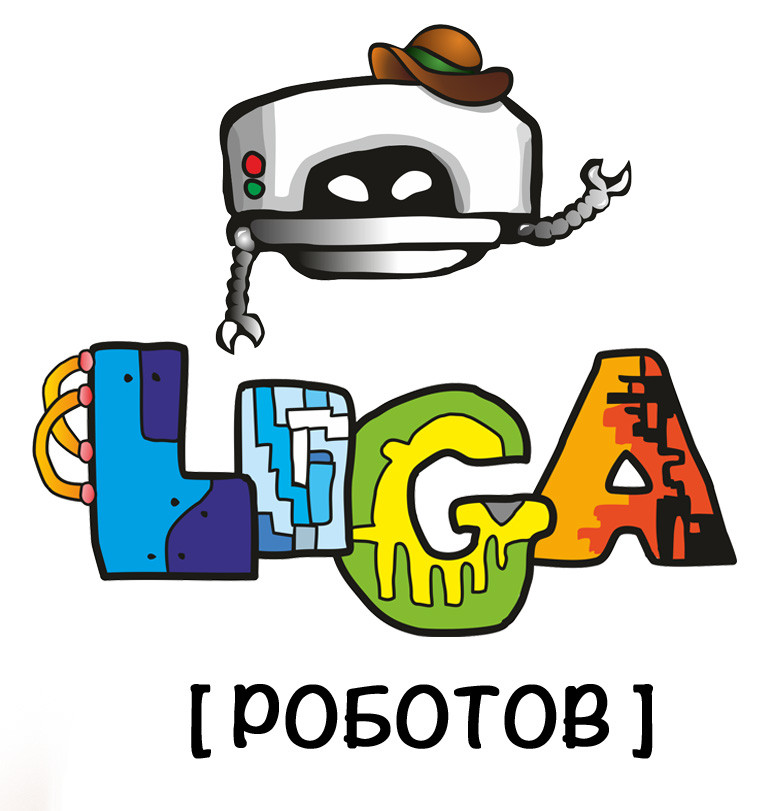 Лига Роботов  -    сеть кружков по робототехнике.

STEM-подход: через робототехнику учат математике, физике, химии, биологии, проектной деятельности, работе в команде.  
25 регионов
270 площадок 
17+ тысяч детей
Статус «STEM центра» от INTEL.
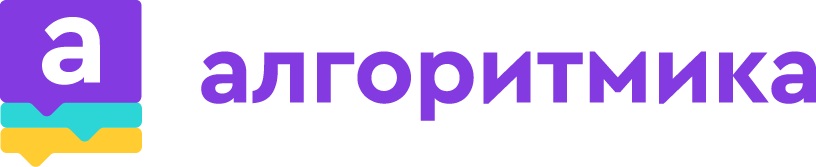 Школа программирования для детей от 7 до 12 лет.
 
Оригинальная интерактивная платформа с персонализированными сервисами.
Пакет авторских учебных программ.
Использование визуального языка программирования для обучения самых маленьких детей. 

8 стран  (продукты на 5 языках)
 50 городов России
11 тыс. учащихся
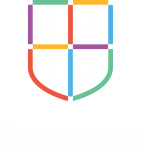 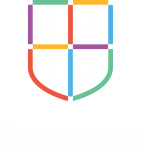 Учебно-методический комплекс для обучения детей основам программирования и цифровым навыкам  

Оригинальная платформа 
Методология развития цифровых компетенций на разных ступенях обучения
STEM, ТРИЗ, проектная деятельность


12000+ учащихся
30+ школ
10 регионов

12 000+ учеников 
300+ школ
Возможности
Конкурсы, олимпиады и фестивали для учащихся
Аналитика (в т.ч. цифровая)  
Подтверждение навыков в форме сертификатов и электронных бейджей
Курсы для учителей
Методическая поддержка учителей (консультации и вебинары)
Музеи науки
Прототипы
1935  год – Дом  занимательной науки. Яков Перельман.
Eksperimentarium (Копенгаген), Boston Childrens Museum (Бостон), Cite de Sciences et de L’industrie (Париж)

Сети
Экспериментаниум (Москва, Санкт-Петербург)
«Эйнштейниум» (19 городов)
«Галилео» (6 городов)
Эдьютейнмент
Эдьютейнмент» (edutainment, education + entertainment, «учение с увлечением», «учения через развлечение»)  
Организации и программы, совмещающие образовательную и  досуговую (развлекательную) компоненту. 
Детские городки профессий, интерактивные музеи и музеи науки, квесты, мастер-классы, научные шоу.
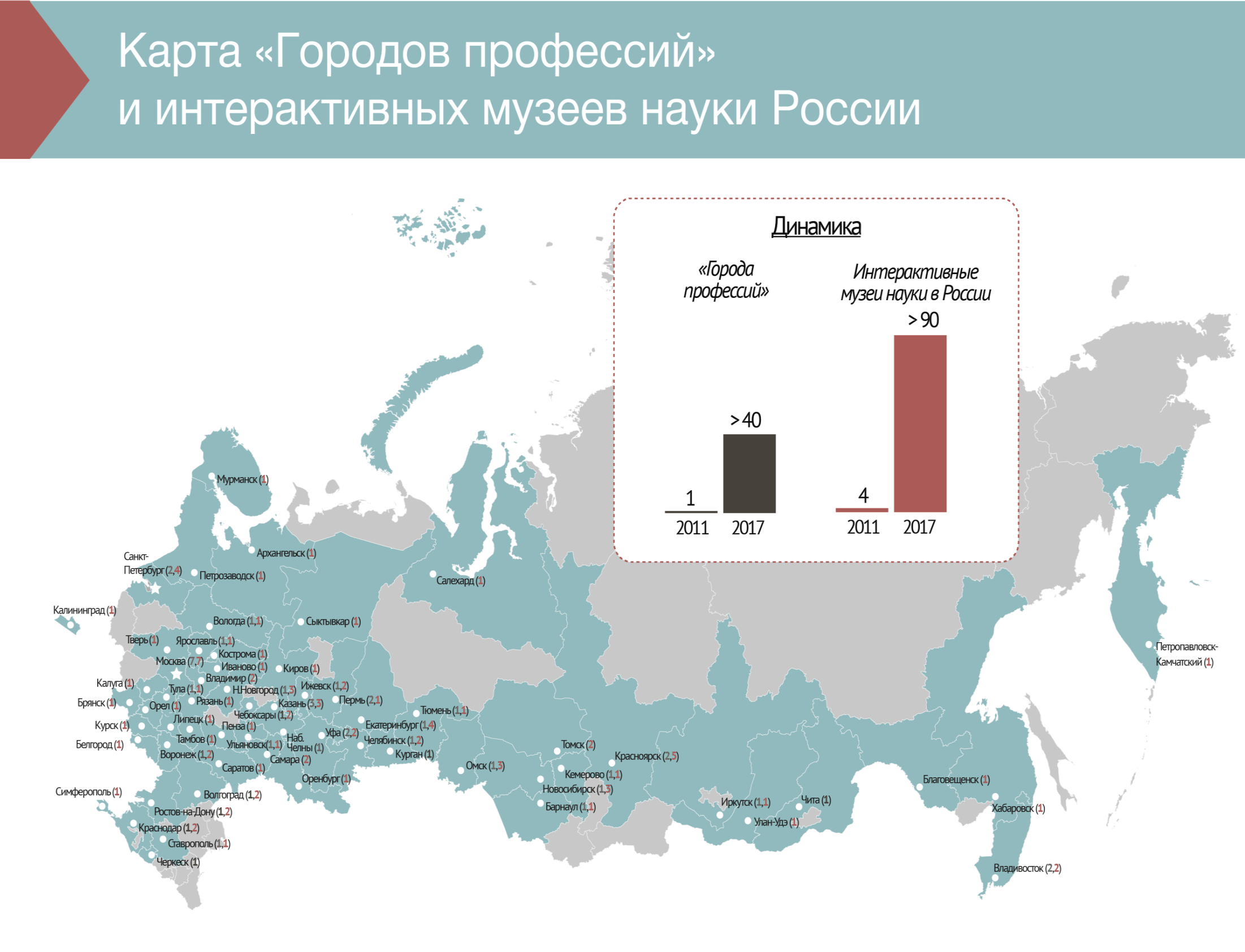 Запросы
Прозрачные требования со стороны государства
Эффективные механизмы взаимодействия со школами
Информационная поддержка государства
Упрощения лицензирования
Государственная поддержка
Программа государственной поддержки малого и среднего предпринимательства Министерства экономического развития России
Субсидии на создание Центров молодежного инновационного творчества (ЦМИТ)
Некоммерческое использование оборудования детьми и молодежью (студентами) с целью приобретения навыков работы на высокотехнологичном оборудовании и реализации собственных высокотехнологичных стартапов.
325 ЦМИТ  
Субсидии из федерального бюджета бюджетам субъектов РФ для оказания государственной поддержки малым и средним предпринимателям на региональном уровне с 2005 года.  
http://economy.gov.ru/minec/activity/sections/smallBusiness/
Государственная поддержка
Фонд содействия  развитию малых форм предприятий в научно-технической сфере
 Гранты  малым инновационным предприятиям в размере   на организацию и проведение мероприятий в области научно-технической и инновационной деятельности для школьников и студентов, мероприятий, направленных на реализацию «дорожных карт» НТИ.
 На реализацию проектов, способствующих вовлечению школьников и студентов в научно-техническую и инновационную деятельность. Работы должны быть направлены на взаимодействие с партнерами по всероссийским и международным мероприятиям, а также включать в себя междисциплинарные направления и межрегиональное взаимодействие.
http://fasie.ru/competitions/?PROGRAM_ID=131
Государственная поддержка
АО «Российская венчурная компания» (АО «РВК») — государственный институт развития, один из ключевых инструментов государства в деле построения национальной инновационной системы.  
 Инвестиции в развитие дополнительного образования и неформальных форм образования   при наличии проектов решающих задачи Национальной технологической инициативы.
http://www.rvc.ru/eco/